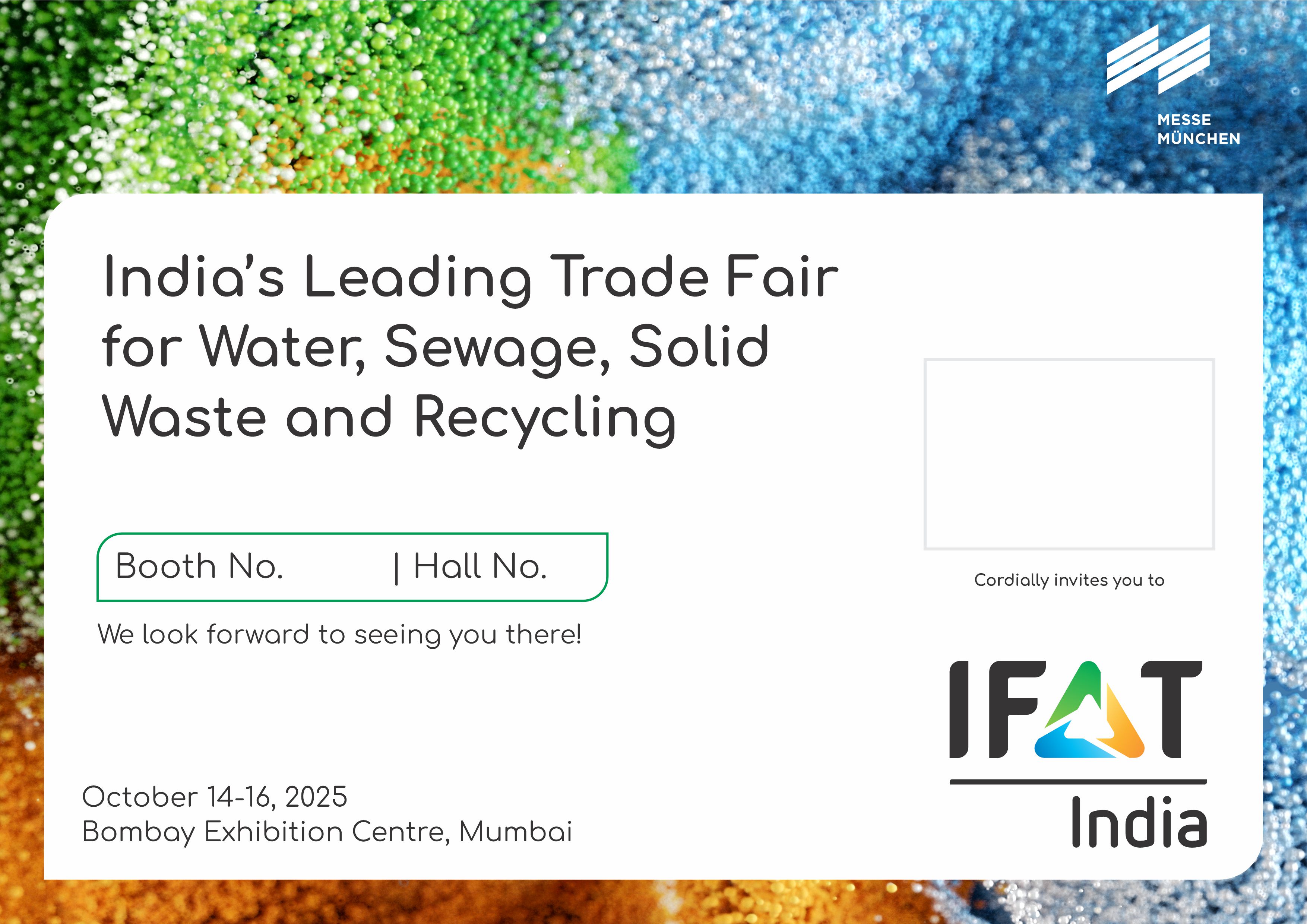 **
**
**
**
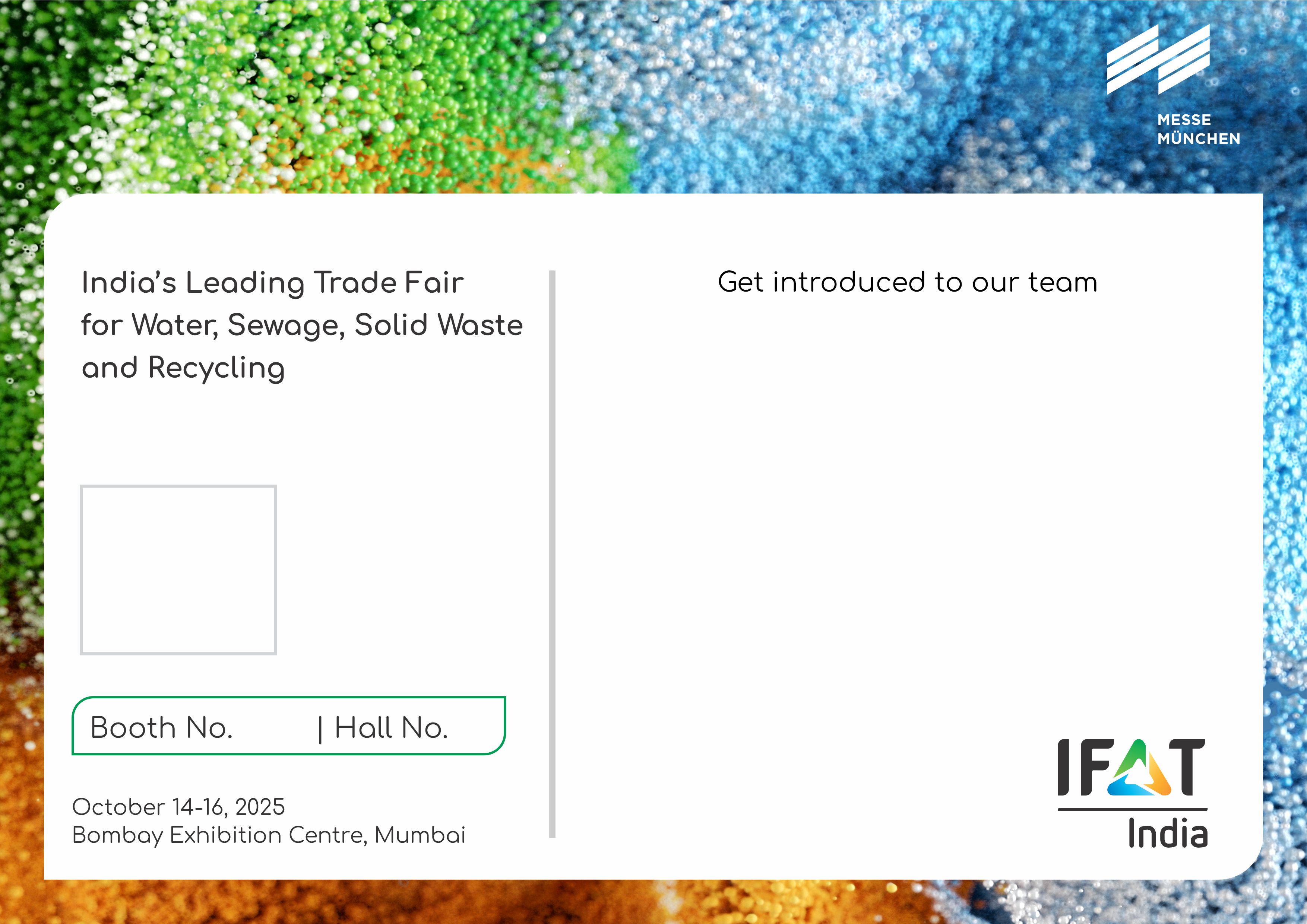 **
**
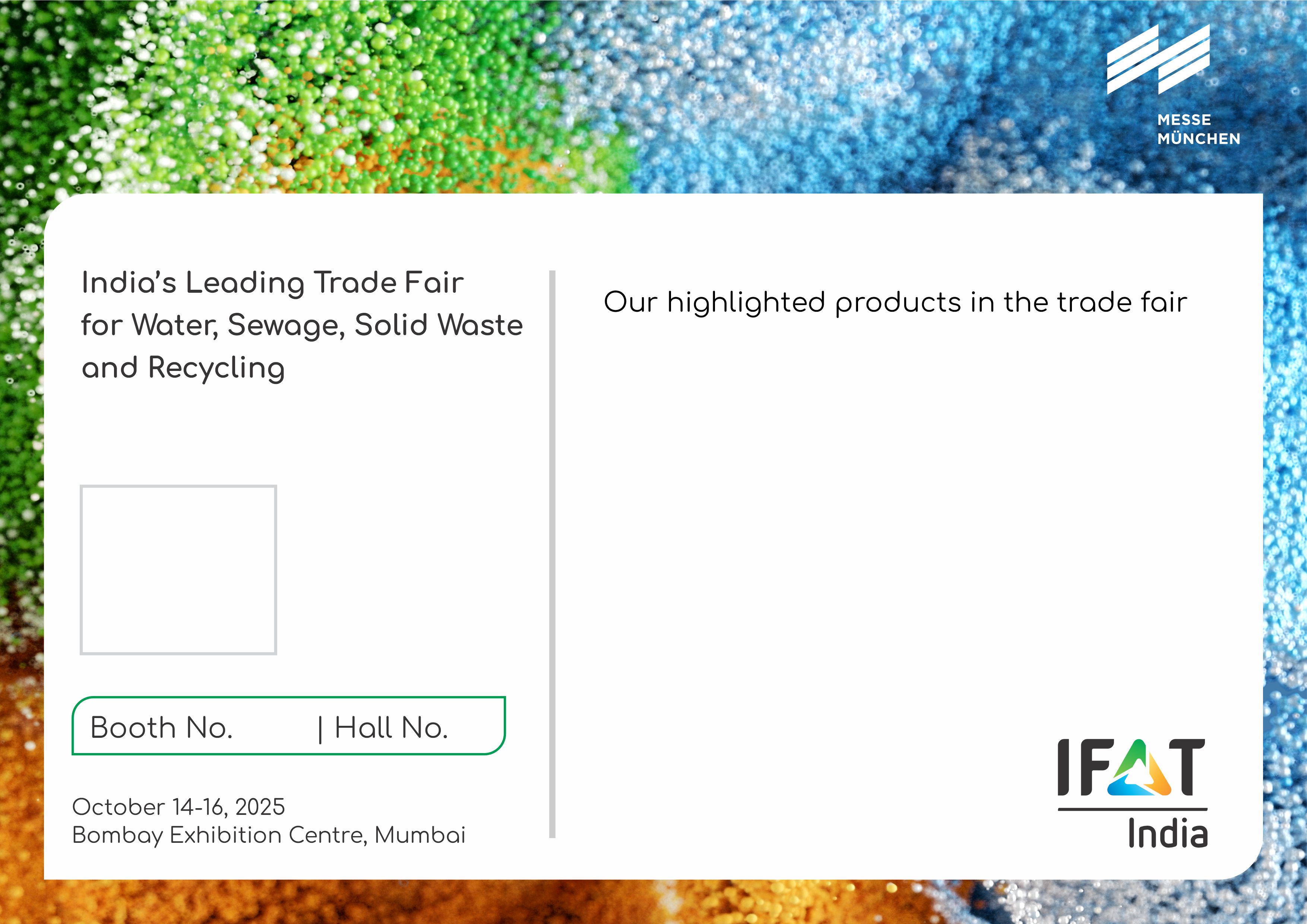 **
**